Complement
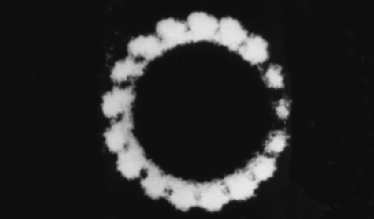 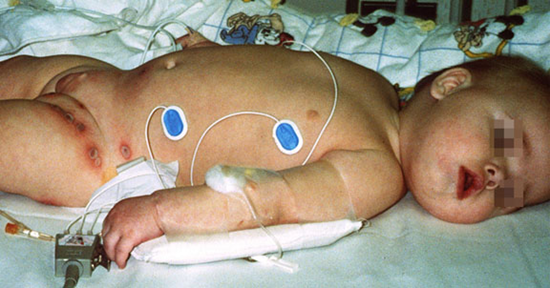 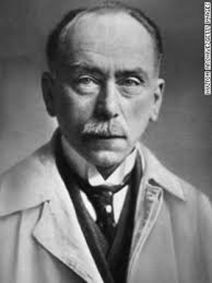 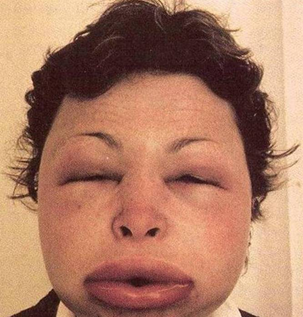 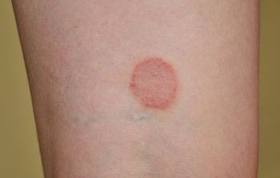 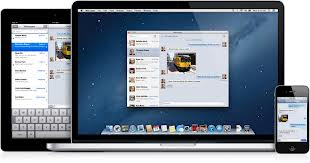 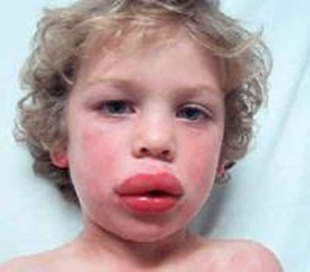 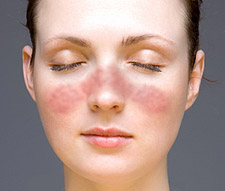 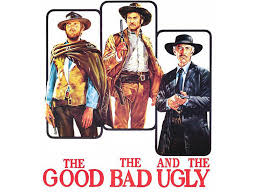 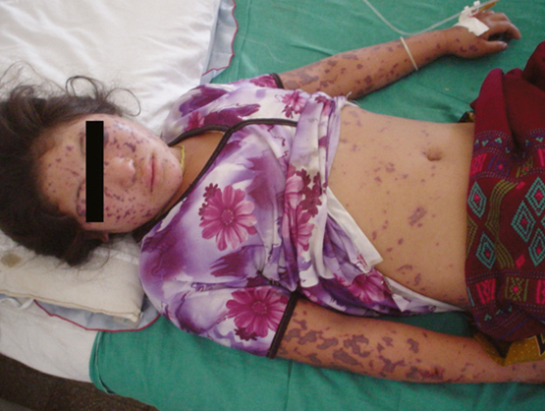 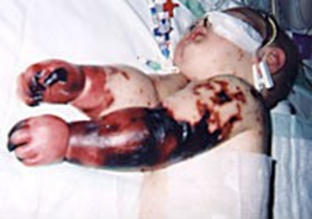 Introduction
The complement system is one of the major effector mechanisms of humoral immunity 
Is an important  effector mechanism of  innate immunity.
Jules Bordet 1919
The complement system consists of serum and cell surface proteins
Activation of complement involves the sequential proteolysis 
zymogens
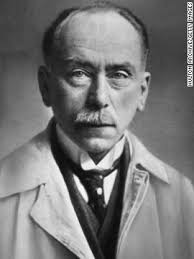 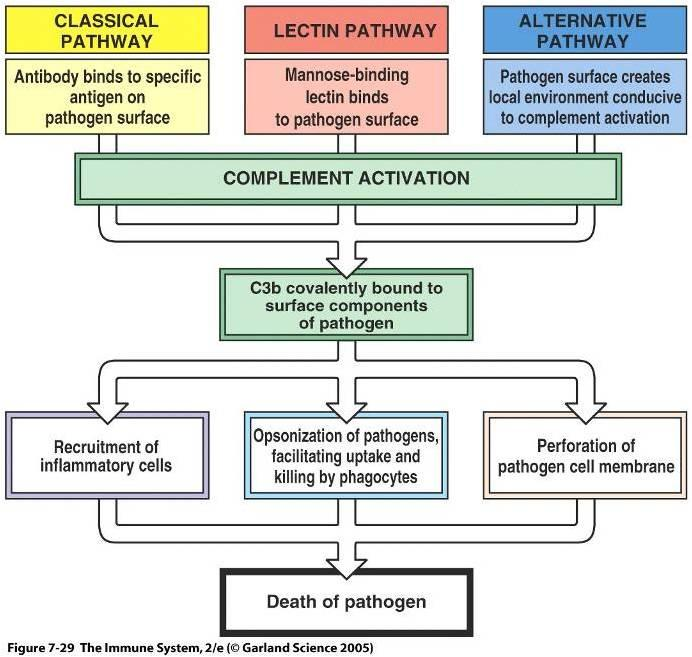 Complement nomenclature
Convertase
C3b
C3
C3a
The classical pathway of complement activation
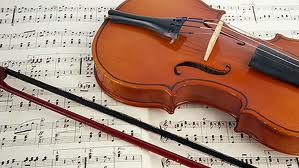 The classical pathway
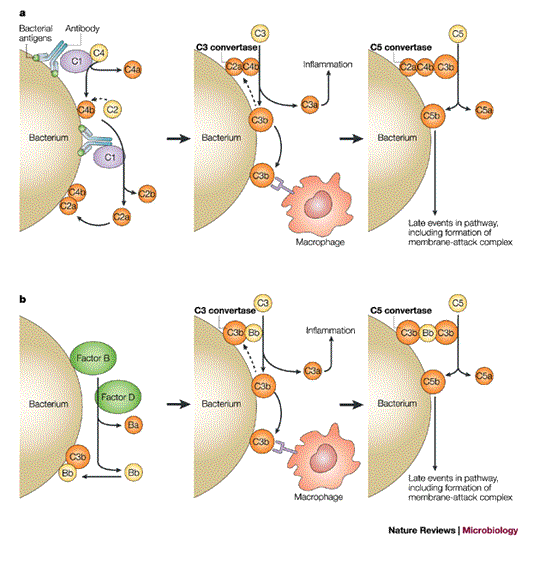 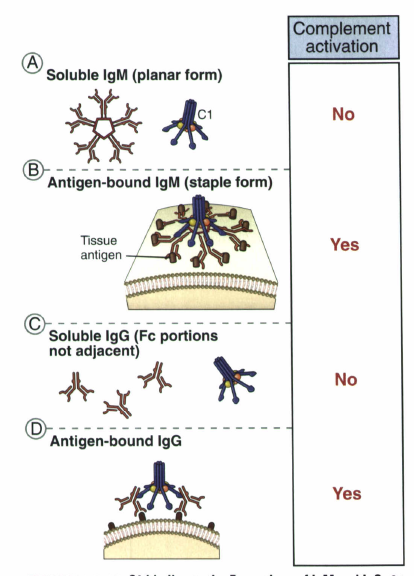 C1q molecule
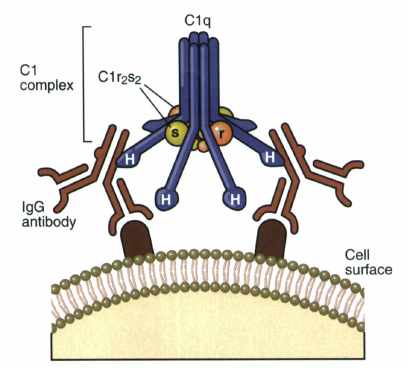 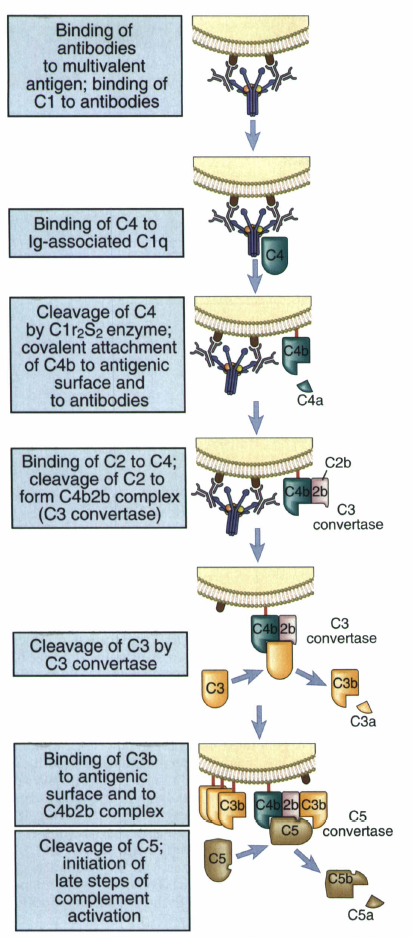 The classical pathway of complement activation
The classical pathway of complement activation
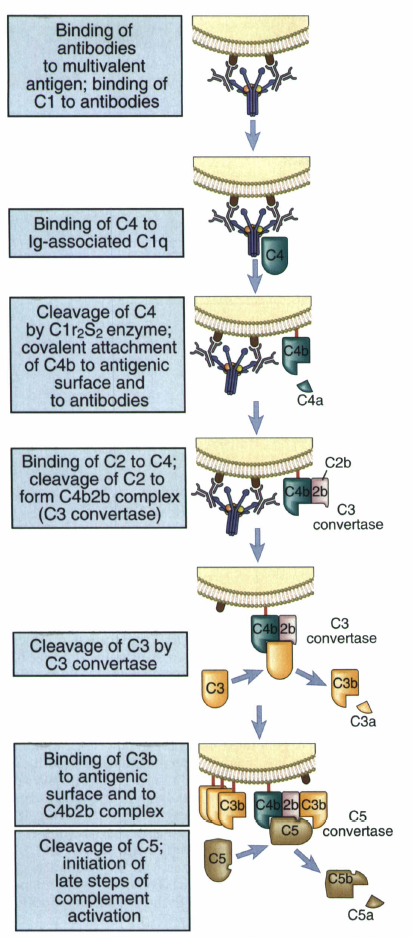 The alternative pathway
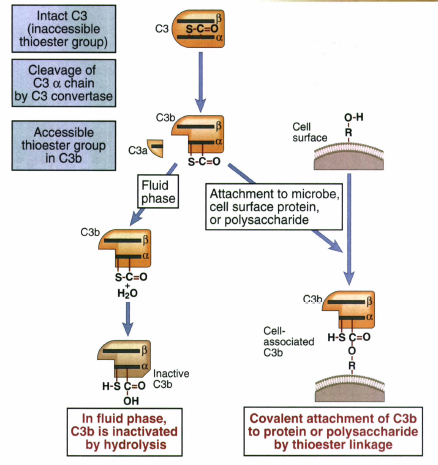 Tickover
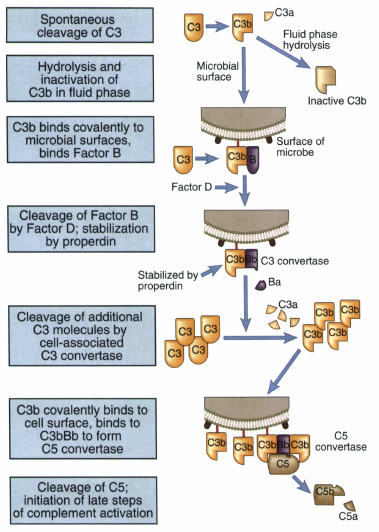 The alternative pathway
The alternative-pathway C3 and C5 convertases are both stabilized by properdin (factor P)
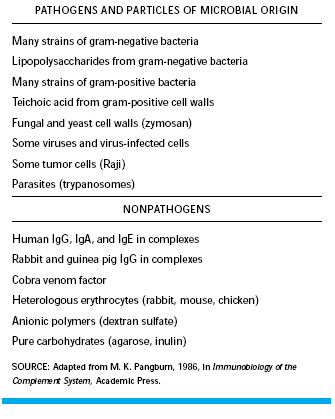 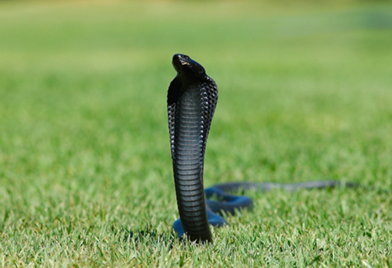 Lectin Pathway
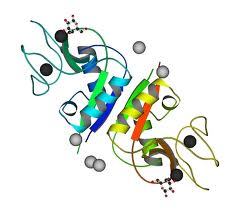 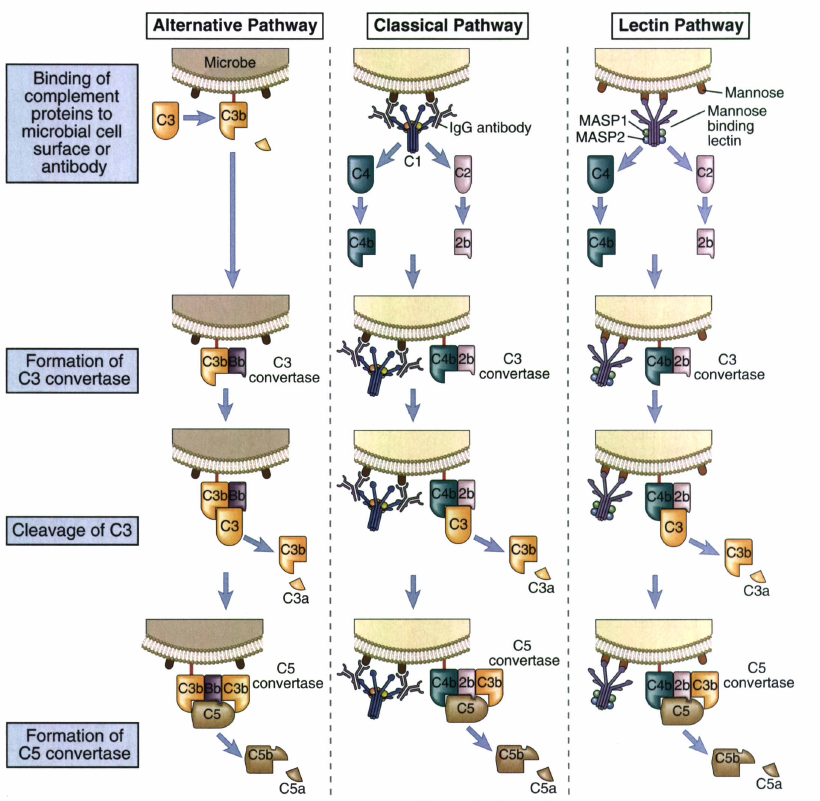 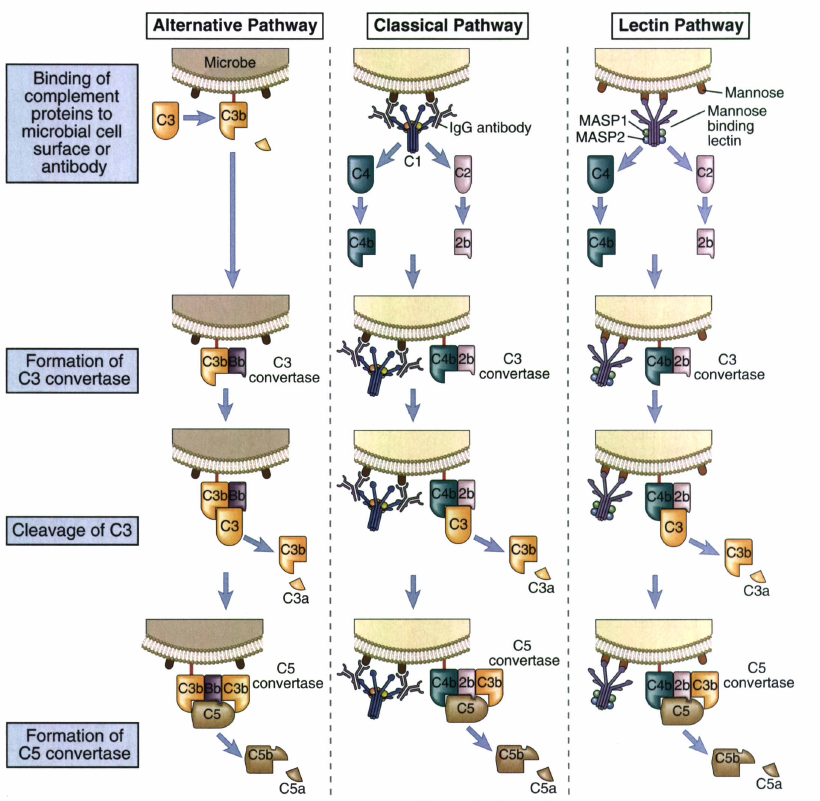 Ficolin
Lectin Pathway of Complement Activation
MAC formation
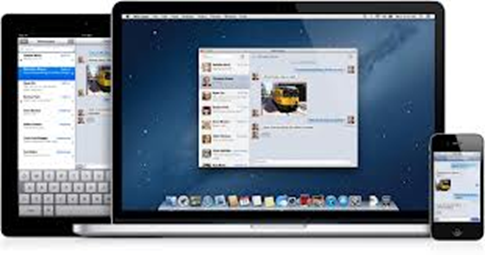 MAC formation
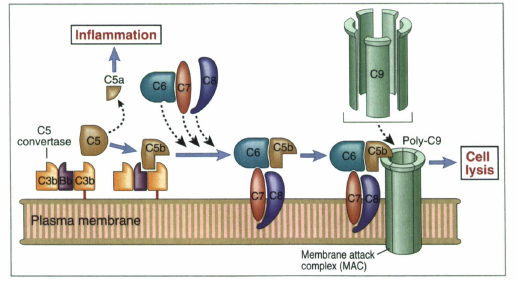 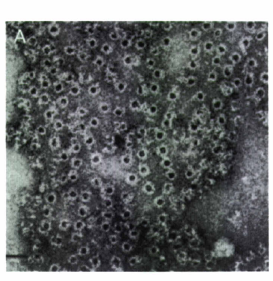 late steps of complement activation and formation of the MAC
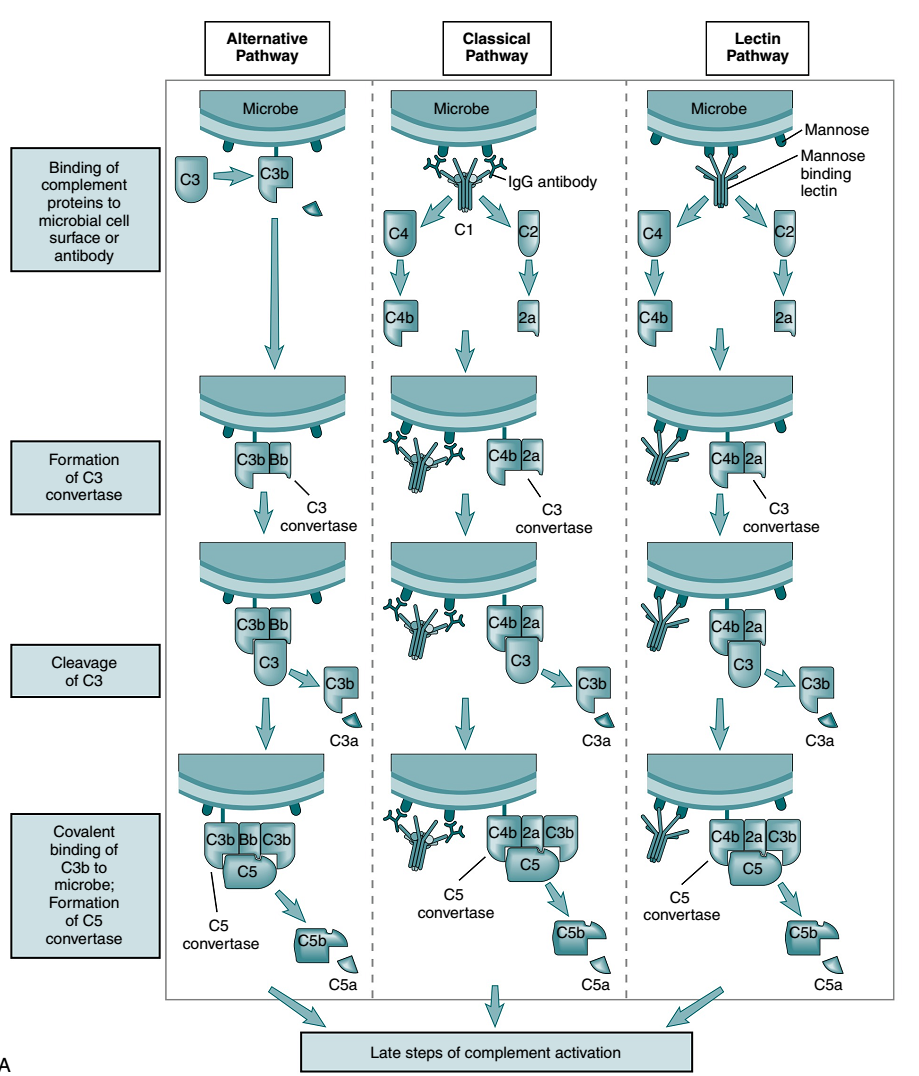 [Speaker Notes: There are three distinct pathways of complement activation, all of which converge on the complement component C3 that is cleaved to generate C3a and C3b. C3b can act to opsonize material for ingestion by phagocytic cells and to enhance clearance of immune complexes. C3b can also form part of C5 convertase, which cleaves C5 to generate the chemotactic fragment C5a. This cleavage results in assembly of the membrane attack complex (C5b-9), which can insert into cell membranes and cause lysis of bacteria and damage to nucleated cells. The classical pathway is activated following binding of IgM or complement-fixing isotypes of IgG on cell surfaces or in immune complexes. The first complement component, C1, binds to the antibody via its component C1q, and this binding initiates a cascade of protein cleavage that proceeds via C4 and C2. C1q can also be activated by binding to C-reactive protein that is bound to microbial constituents or material such as chromatin released from dead or dying cells. C1q can also be activated by binding directly to apoptotic cells. The lectin pathway is initiated by the binding of mannose-binding lectin to carbohydrates found on bacterial cell surfaces, and also proceeds via C2 and C4. The alternative pathway is activated by pathogens or by other entities such as damaged cells that do not express complement-inhibitory proteins or are unable to bind those in the circulation. The alternative pathway also acts as an amplification system once C3 is activated by the other pathways. C1-9, components of the complement pathway; MAC, membrane attack complex; MASPs, mannose-binding-lectin-associated serine proteases; MBL, mannose-binding lectin.]
Regulator of complement activation
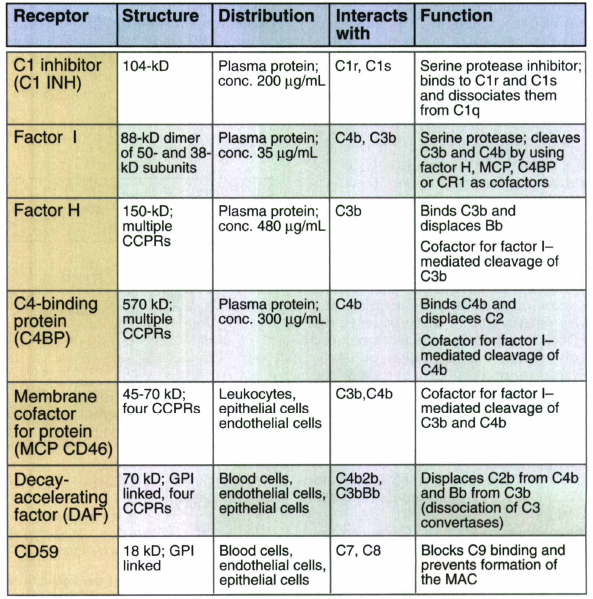 Regulator of complement activation
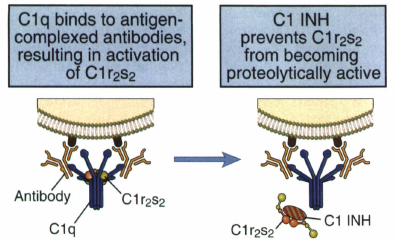 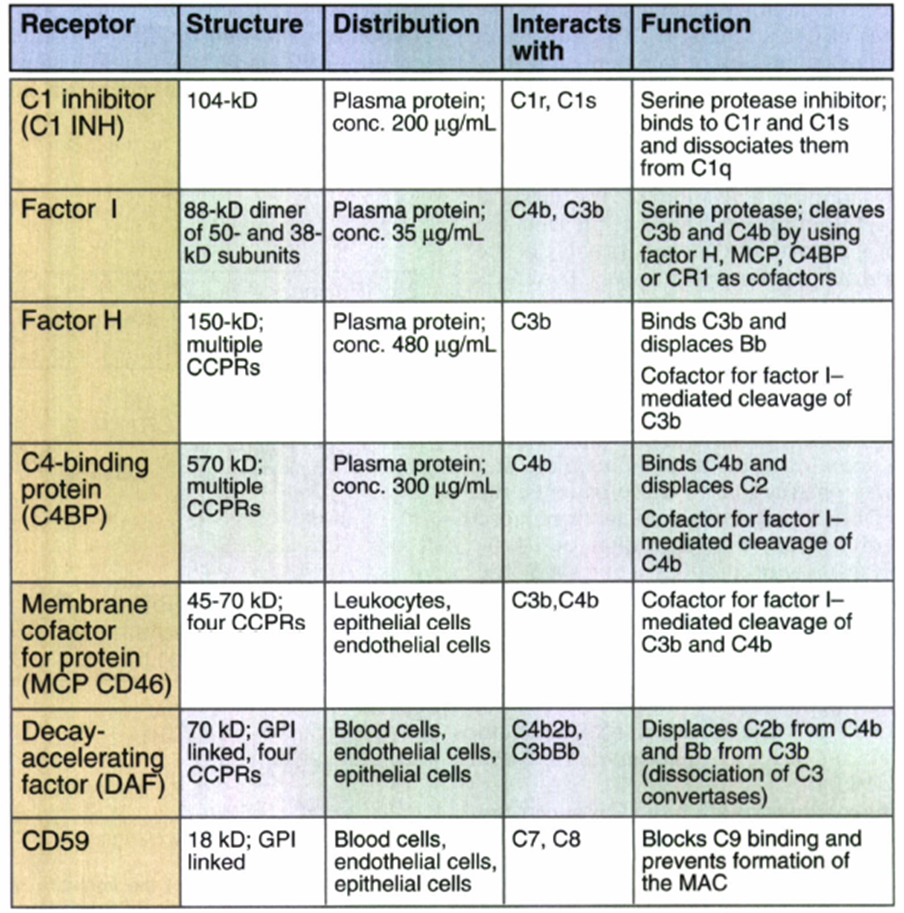 Inhibition of the formation of C3 convertases
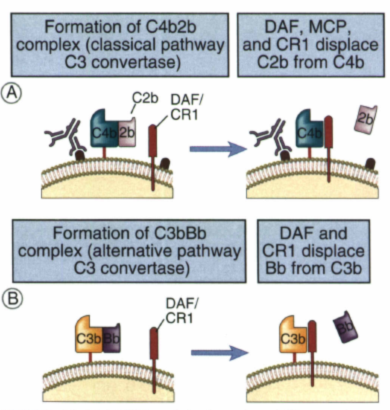 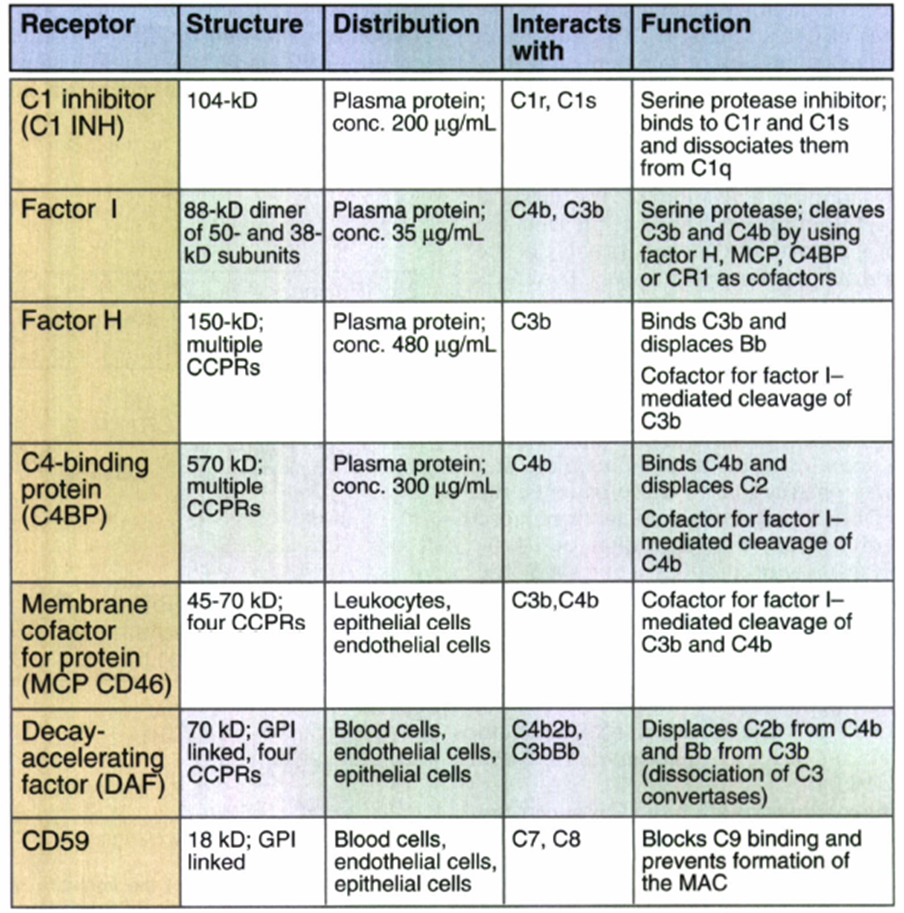 Regulator of complement activation
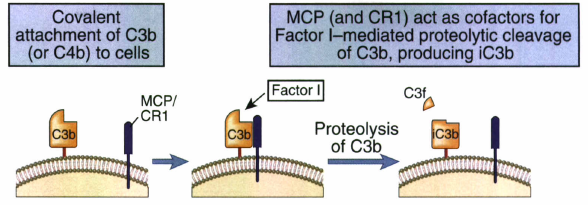 Factor I-mediated cleavage of C3b
Regulation of formation of the MAC
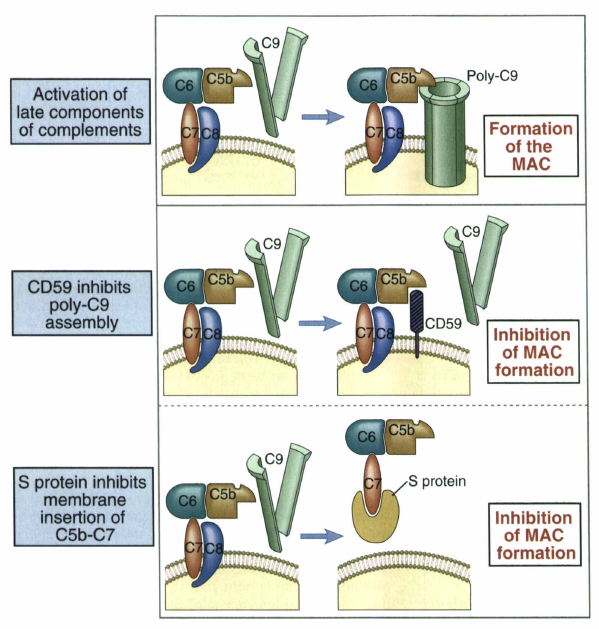 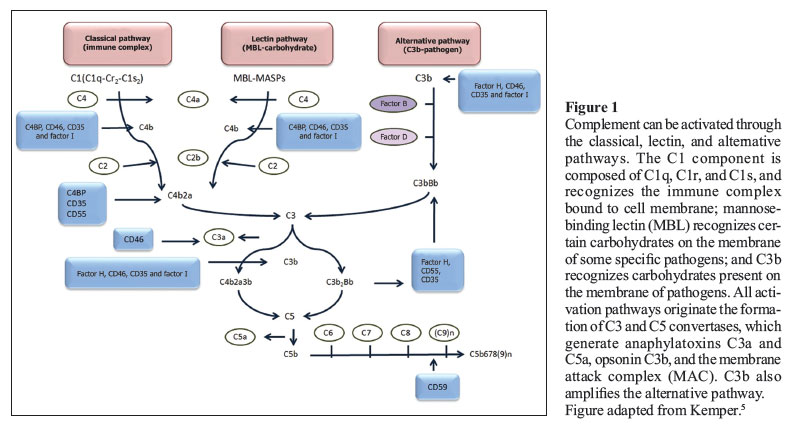 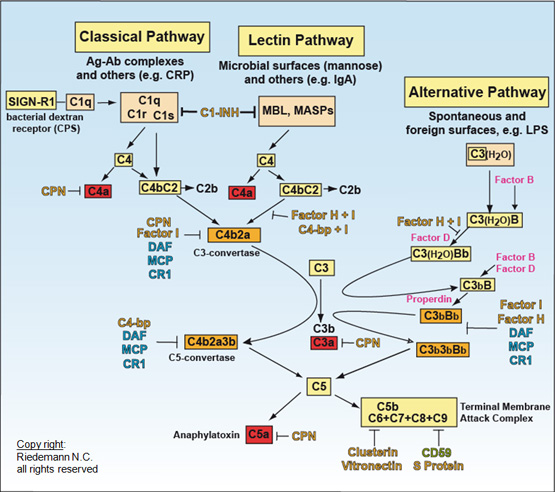 The Roles
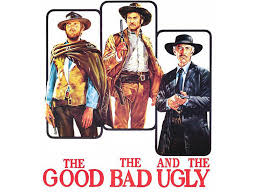 The Good
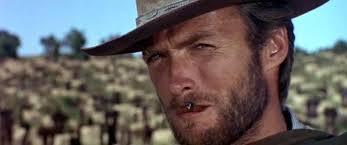 Functions of complement
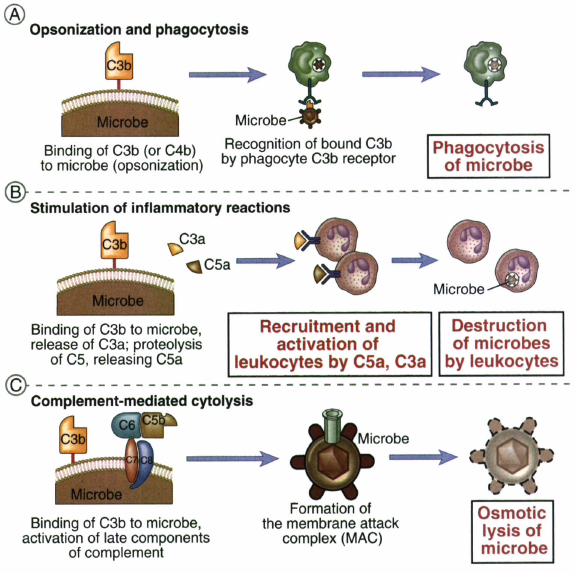 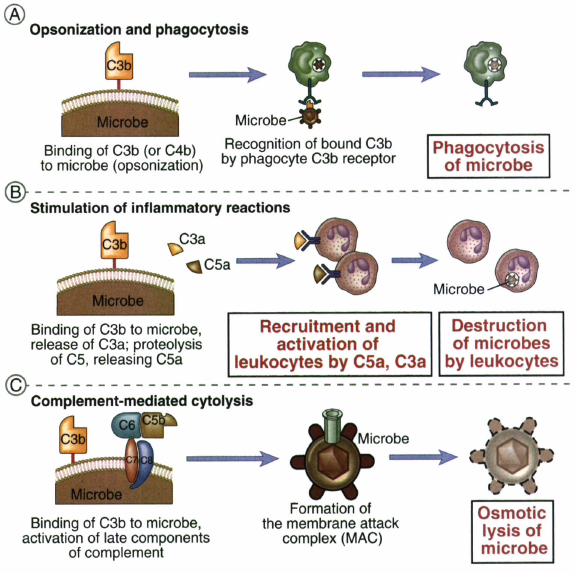 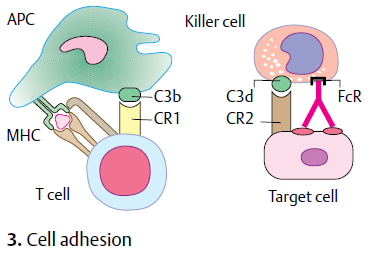 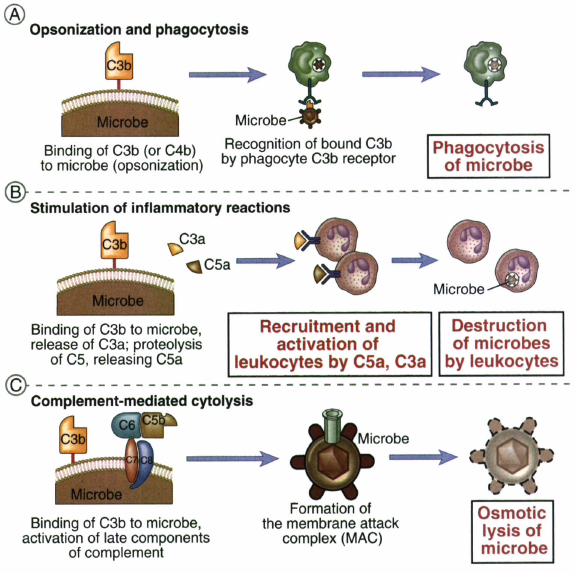 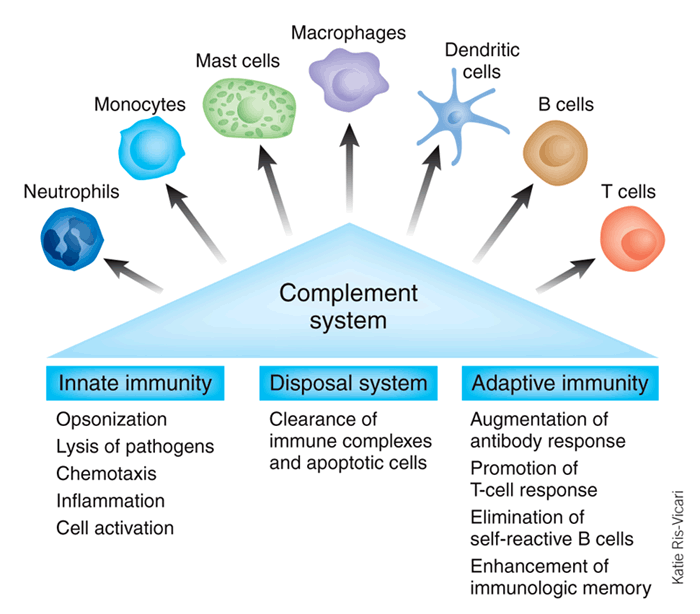 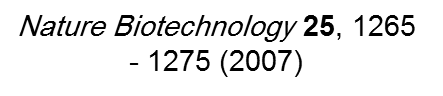 [Speaker Notes: Although the complement system has traditionally been considered part of the innate immune system, research in recent decades has revealed that complement is able to activate cells involved in both the adaptive and innate immune response. Complement triggers and modulates a variety of immune activities and acts as a linker between the two branches of the immune response. In addition, the complement system maintains cell homeostasis by eliminatiing cellular debris and immune complexes.]
Receptors for Fragments of C3
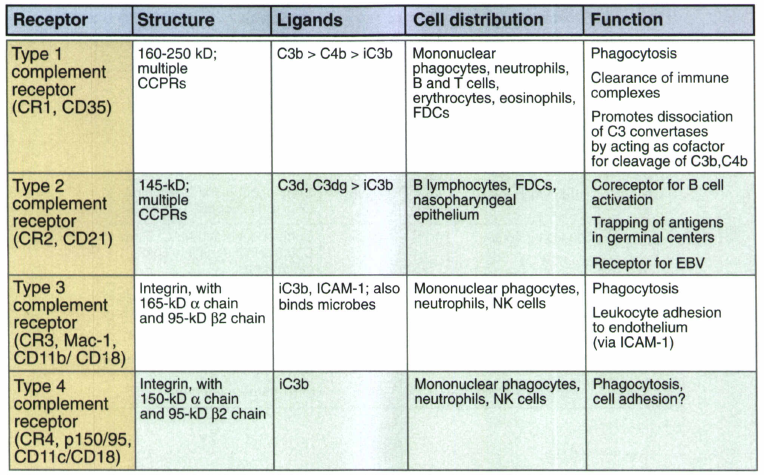 Inflammatory effects of complement
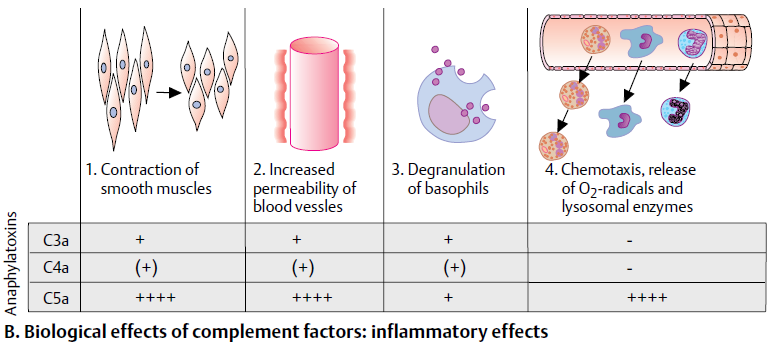 The bad
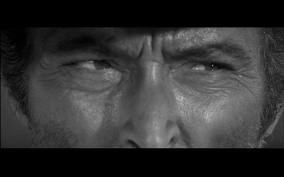 C3 deficiency
Sever recurrent infection  with encapsulated bacteria
Begain shortly after birth
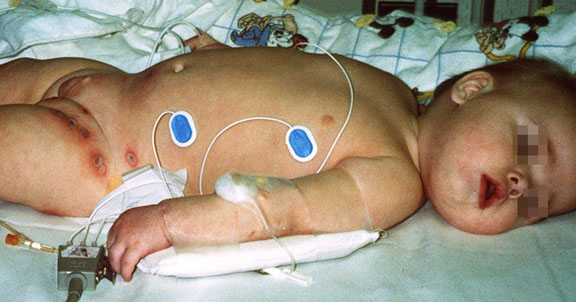 MAC (C5-C9) deficiency
Susceptible to N. meningitidis infection
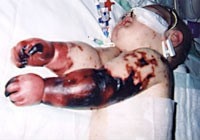 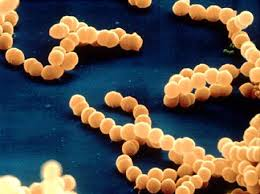 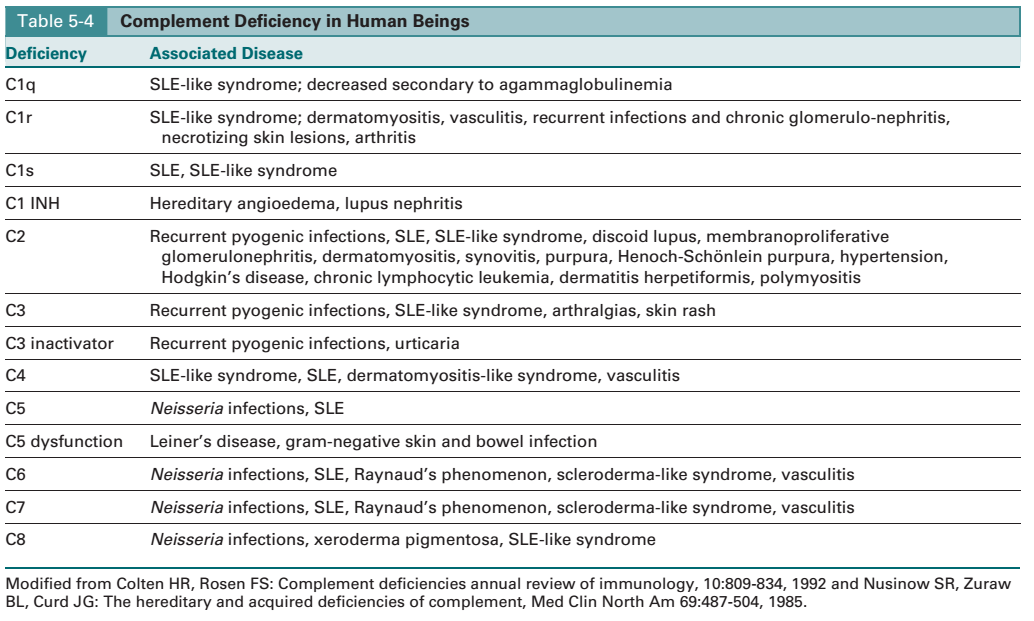 Complement deficiency
The ugly
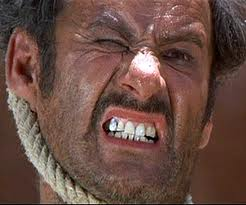 C1q, C2 and C4 deficiency
Associated with the development of SLE.
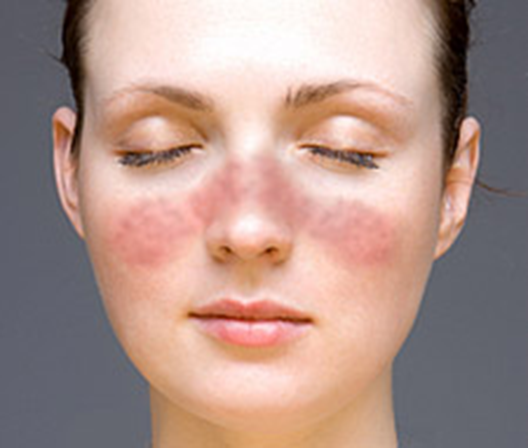 C1INH Deficiency
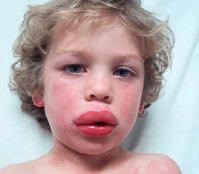 Deficiency in DAF or CD 59
PNH
fetal loss in antiphospholipid syndrome.
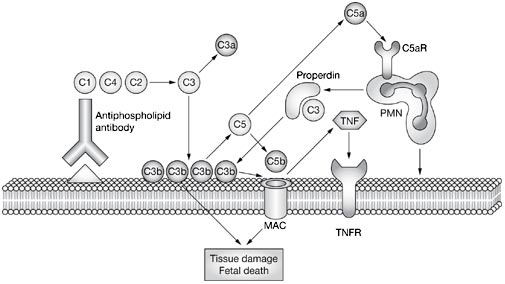 [Speaker Notes: Antiphospholipid antibodies bind to the placenta and activate the classical complement pathway. This leads to deposition of C3b on the decidua and to the generation of anaphylatoxins and activators of inflammatory cells, particularly C5a. C5a attracts neutrophils and stimulates the release of inflammatory mediators including reactive oxygen species and proteolytic enzymes. Neutrophils accelerate the activation of the alternative pathway and synthesise C3 and properdin. C5 activation also leads to the formation of the membrane attack complex which might produce tissue damage. Tumor necrosis factor synthesis is stimulated, and this enhances tissue injury through tumor necrosis factor receptors.]
Examples of pathological conditions involving the complement system.
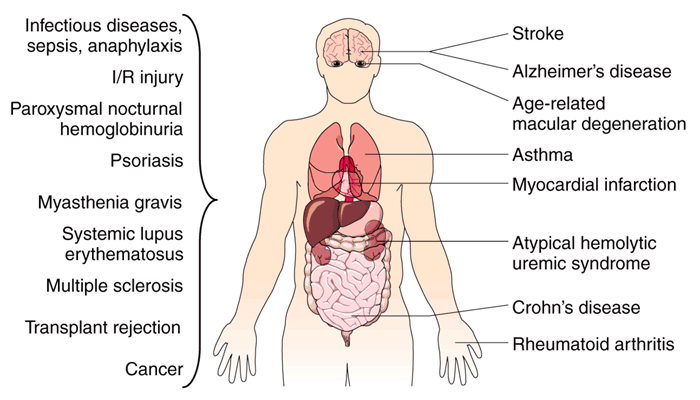 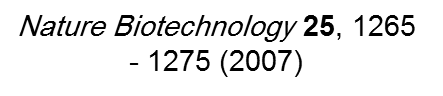 [Speaker Notes: Erroneous activation or insufficient regulation of the complement cascade may lead to an attack by the immune system against self-tissue. Many autoimmune, inflammatory and ischemia/reperfusion (I/R) injury-related diseases are therefore connected with complement. Whereas some of these pathological conditions are localized to specific organs and tissues, many of them are systemic. In addition, some pathogens have found ways to evade or even misuse the complement system, thereby contributing to infectious diseases and their consequences.]
Clinical effects of complement deficiency
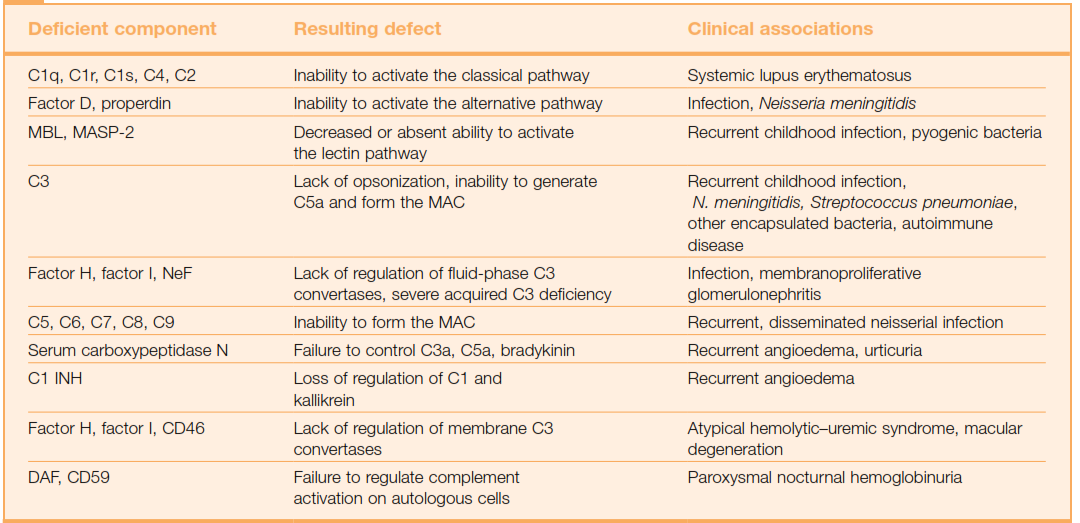 The End